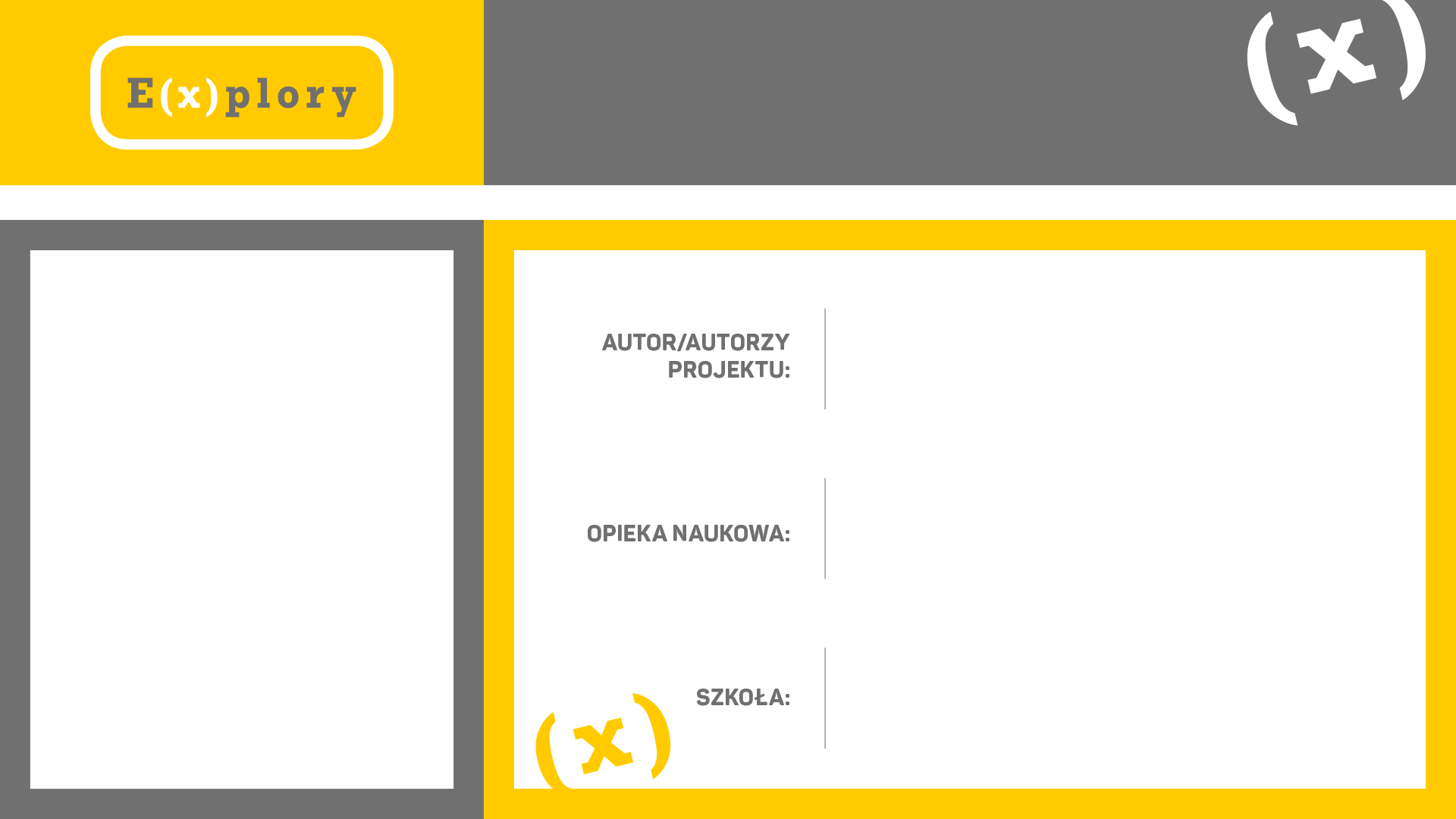 FAIR- Fun And Interactive Robot
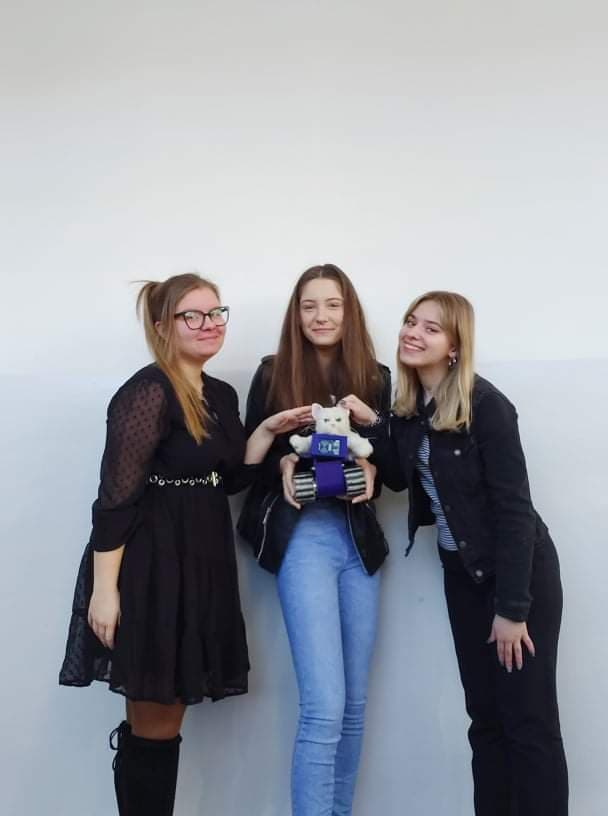 Alicja Choszczyk
Patrycja Kolosa
Katarzyna Wilczewska
Grzegorz Nowik
Akademickie Liceum Ogólnokształcące
Politechniki Białostockiej
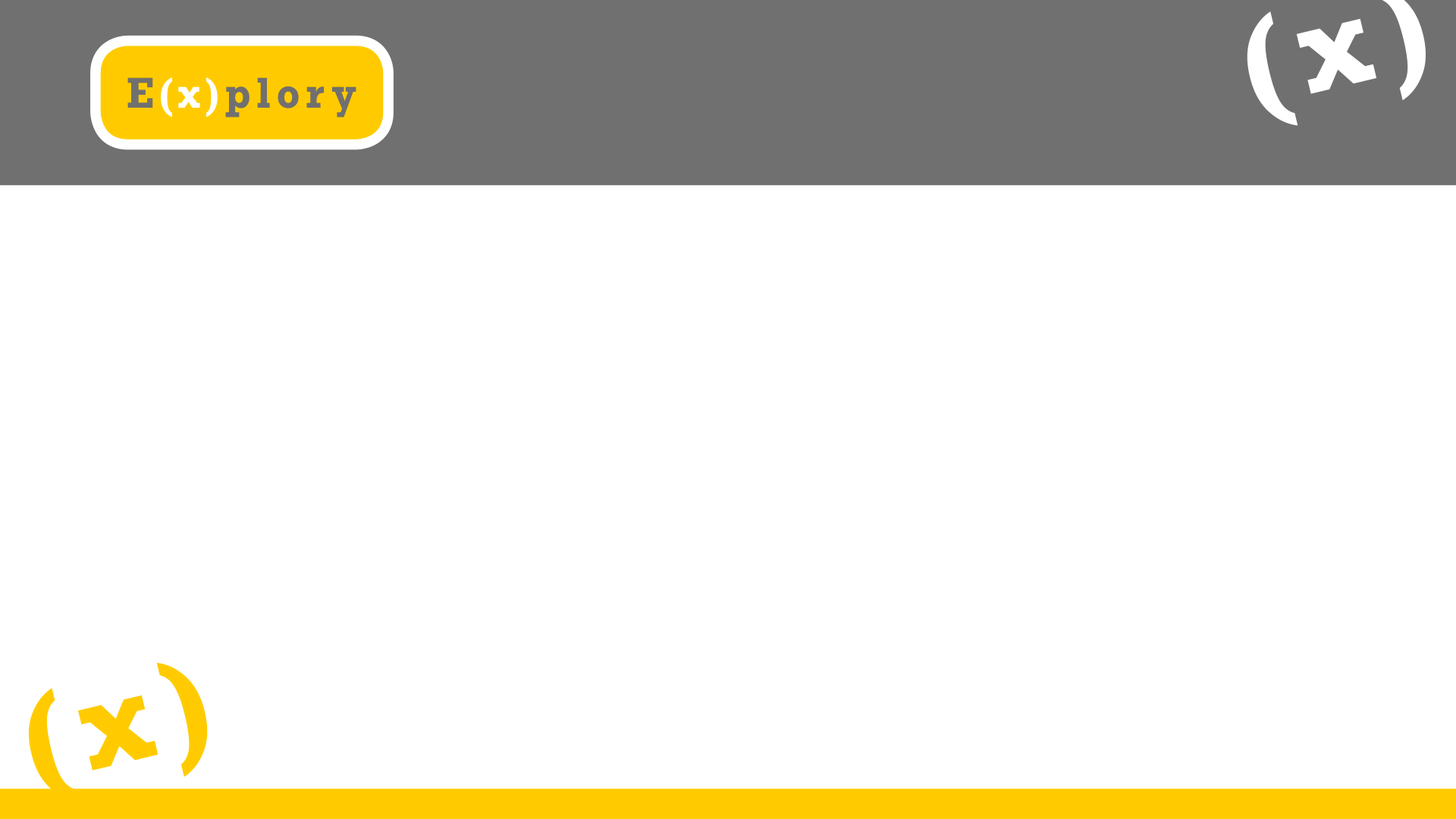 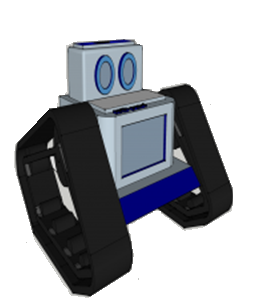 GENEZA PROJEKTU

URZĄDZENIE, KTÓRE POŁĄCZY NAUKĘZ ZABAWĄ

STWORZENIE POMOCY DYDAKTYCZNEJ
ROBOT DO NAUKI JĘZYKA ANGIELSKIEGO
ŁATWIEJSZY START Z NAUKĄ JĘZYKA
EFEKTOWNY SPOSÓB NA ZATRZYMANIE UWAGI
 DZIECI NA NAUCE
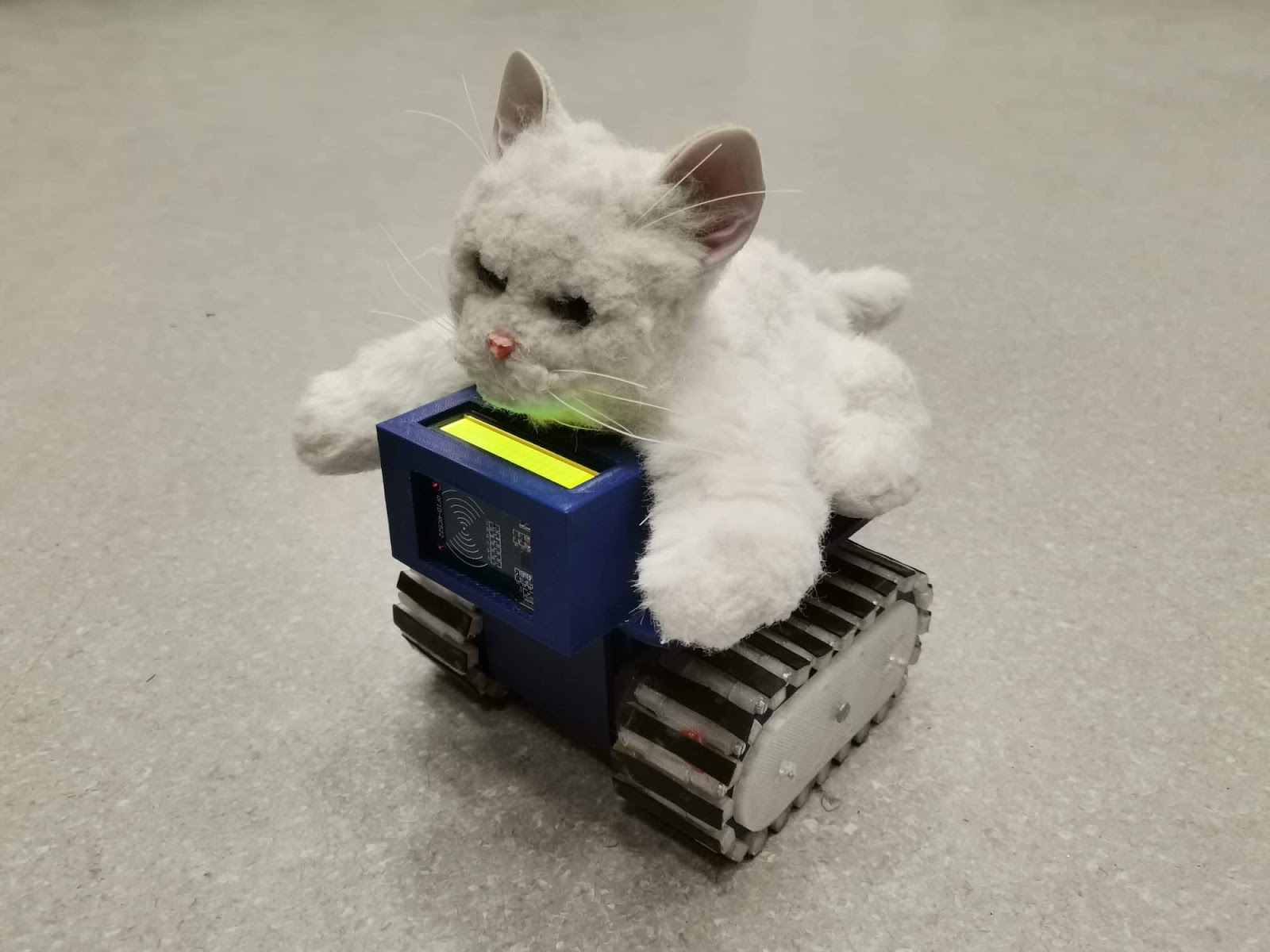 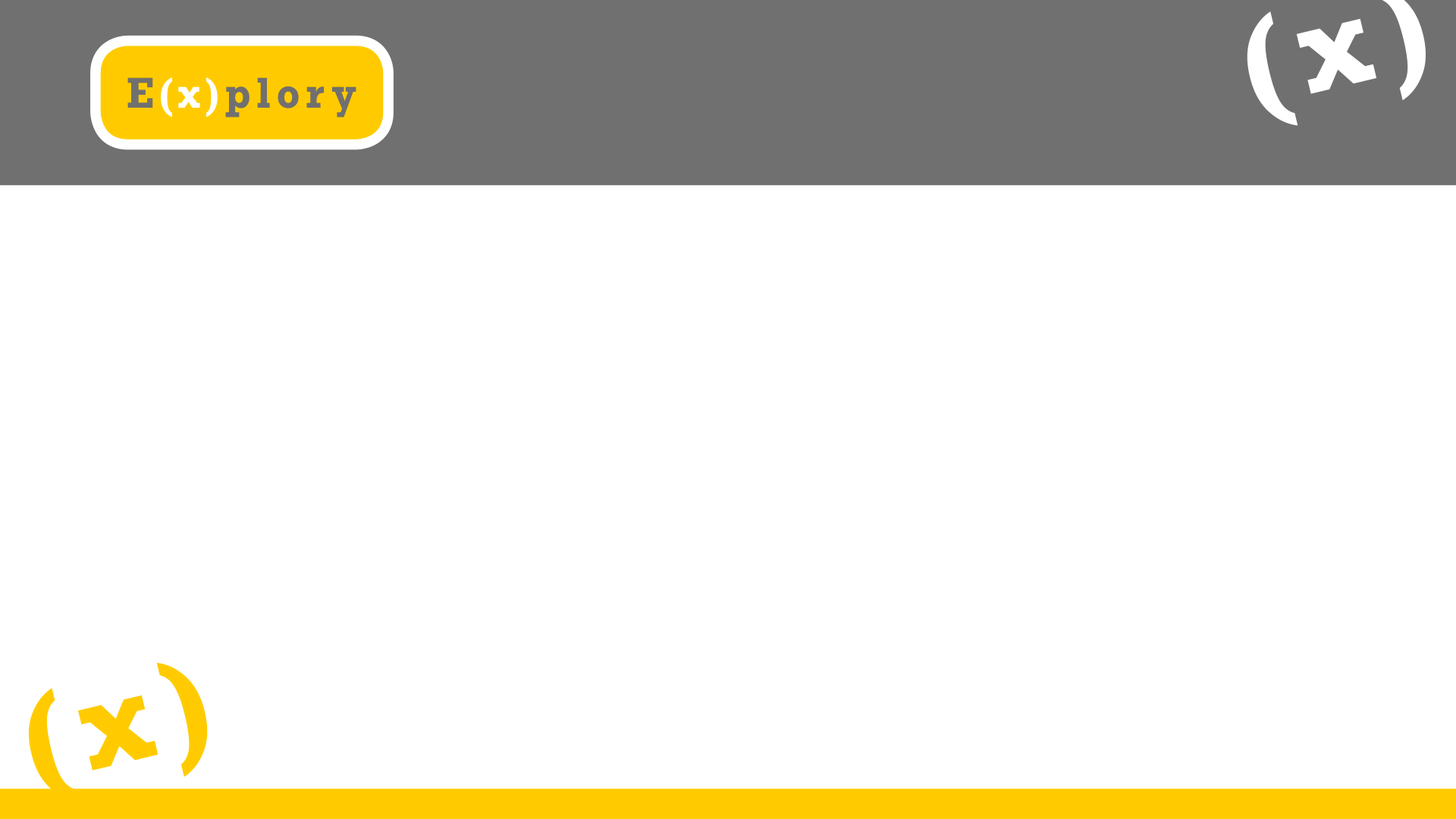 KONCEPT

ZAINTERESOWANIE NAUKĄ, SZCZEGÓLNIE NAJMŁODSZYCH
ZMODERNIZOWANIE DOTYCHCZASOWEGO SPOSOBU NAUKI
UATRAKCYJNIENIE NAUKI SŁÓWEK

UNIWERSALNOŚĆ ZABAWKI

NAUKA PRZEZ ZABAWĘ
NAUKA POPRZEZ WYKORZYSTANIE WIELU ZMYSŁÓW
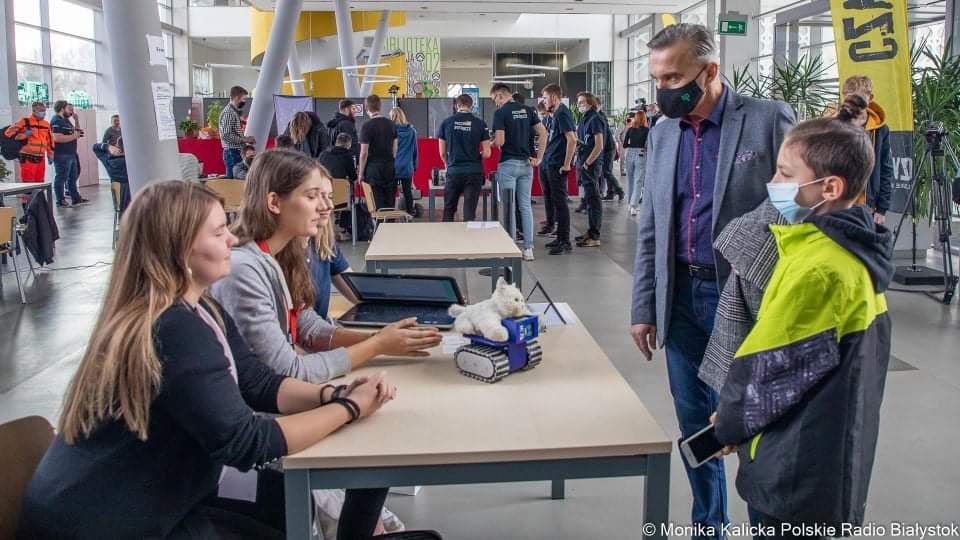 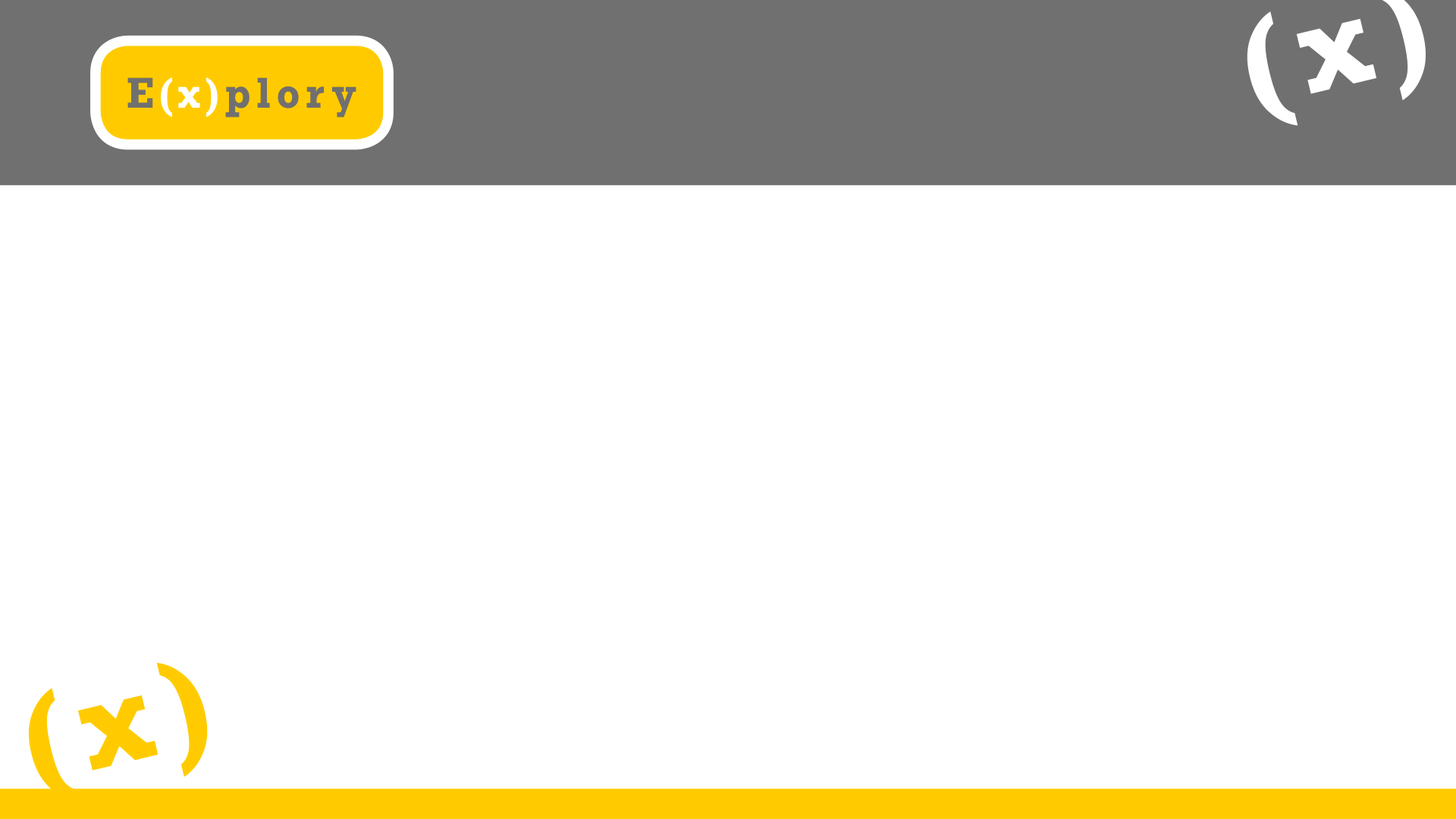 KONSTRUKCJA
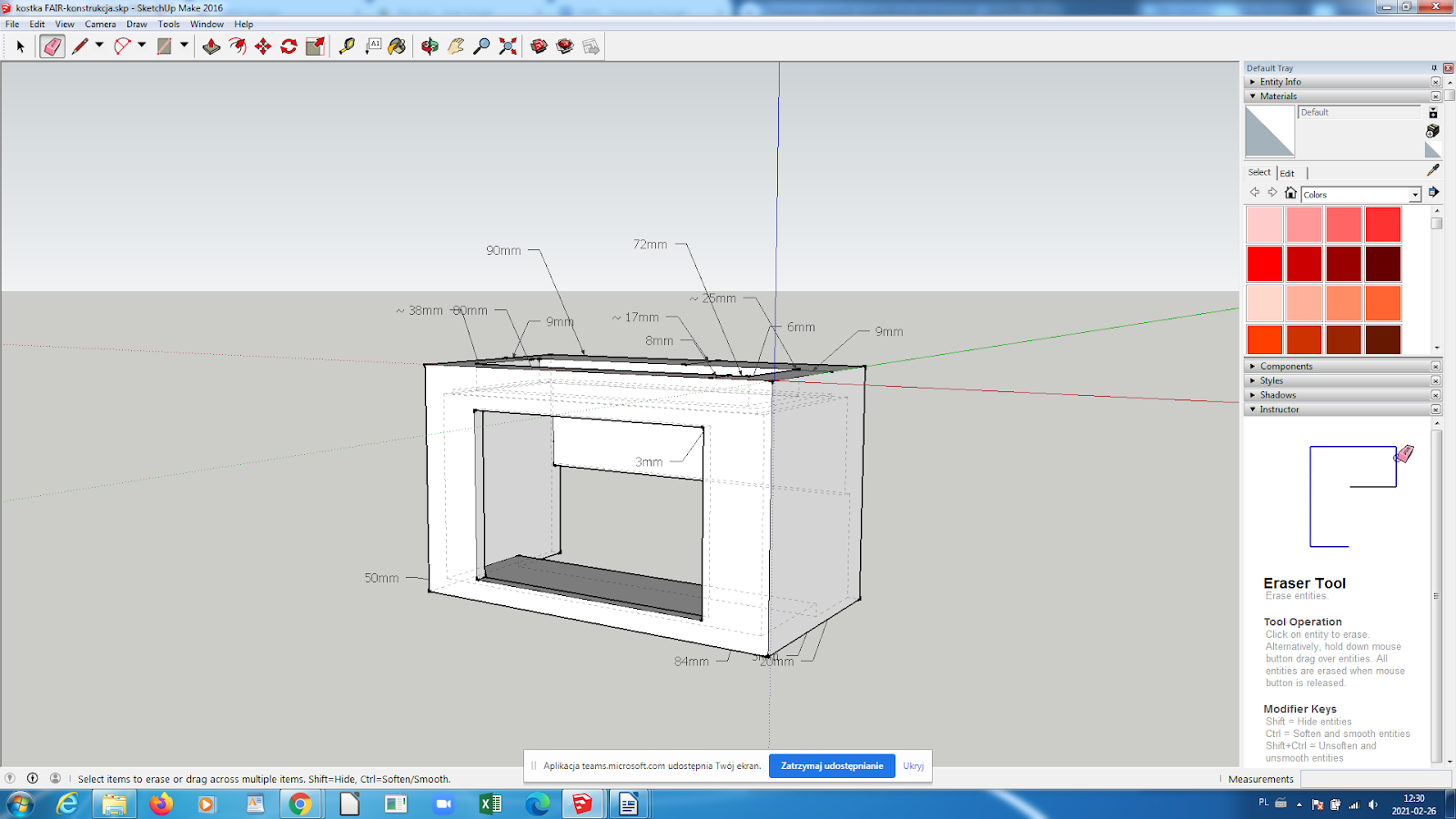 ROBOT JEST ZBUDOWANY GŁÓWNIE Z PLASTIKOWYCH ELEMENTÓW, WYDRUKOWANYCH PRZY UŻYCIU DRUKARKI 3D, WIĘC JEST LEKKI I JEDNOCZEŚNIE WYTRZYMAŁY. DODATKOWO WYKORZYSTAŁYŚMY GĄSIENICE POKRYTE KAWAŁKAMI GUMY. POZWALA TO ROBOTOWI PORUSZAĆ SIĘ NIE TYLKOPO GŁADKIEJ PODŁODZE, ALE TAKŻE PO WYKŁADZINACH, WIĘC SPRAWDZI SIĘ ZARÓWNO W DOMU JAK I W SZKOLE. WPISUJE SIĘ TO W ZAŁOŻENIE UNIWERSALIZMU.
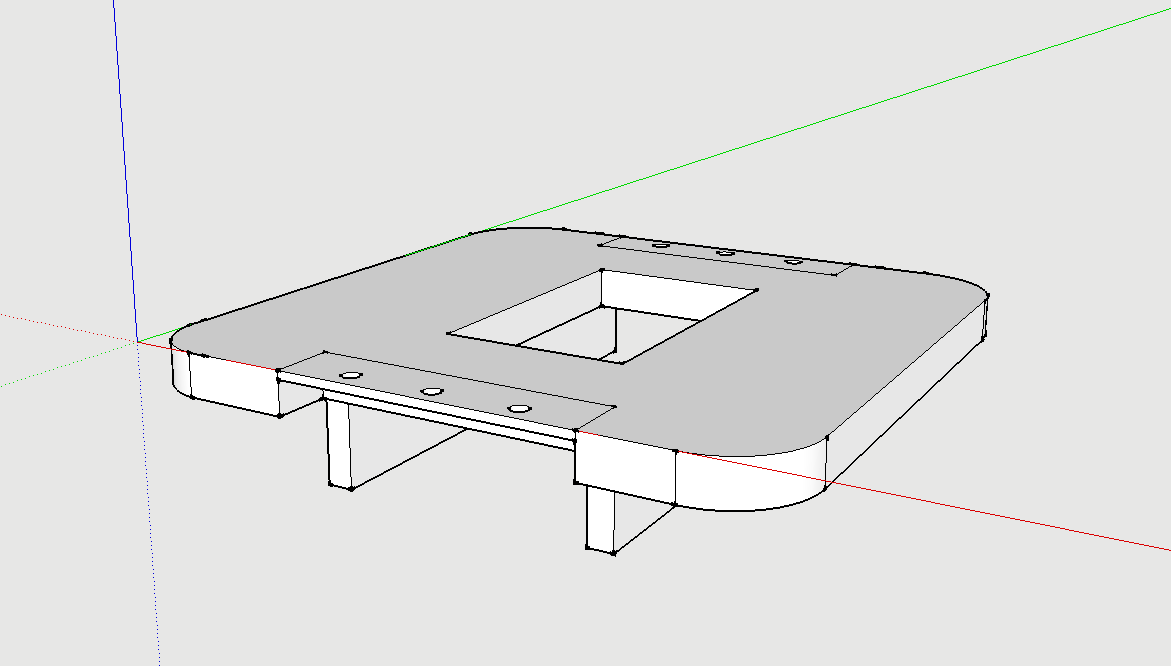 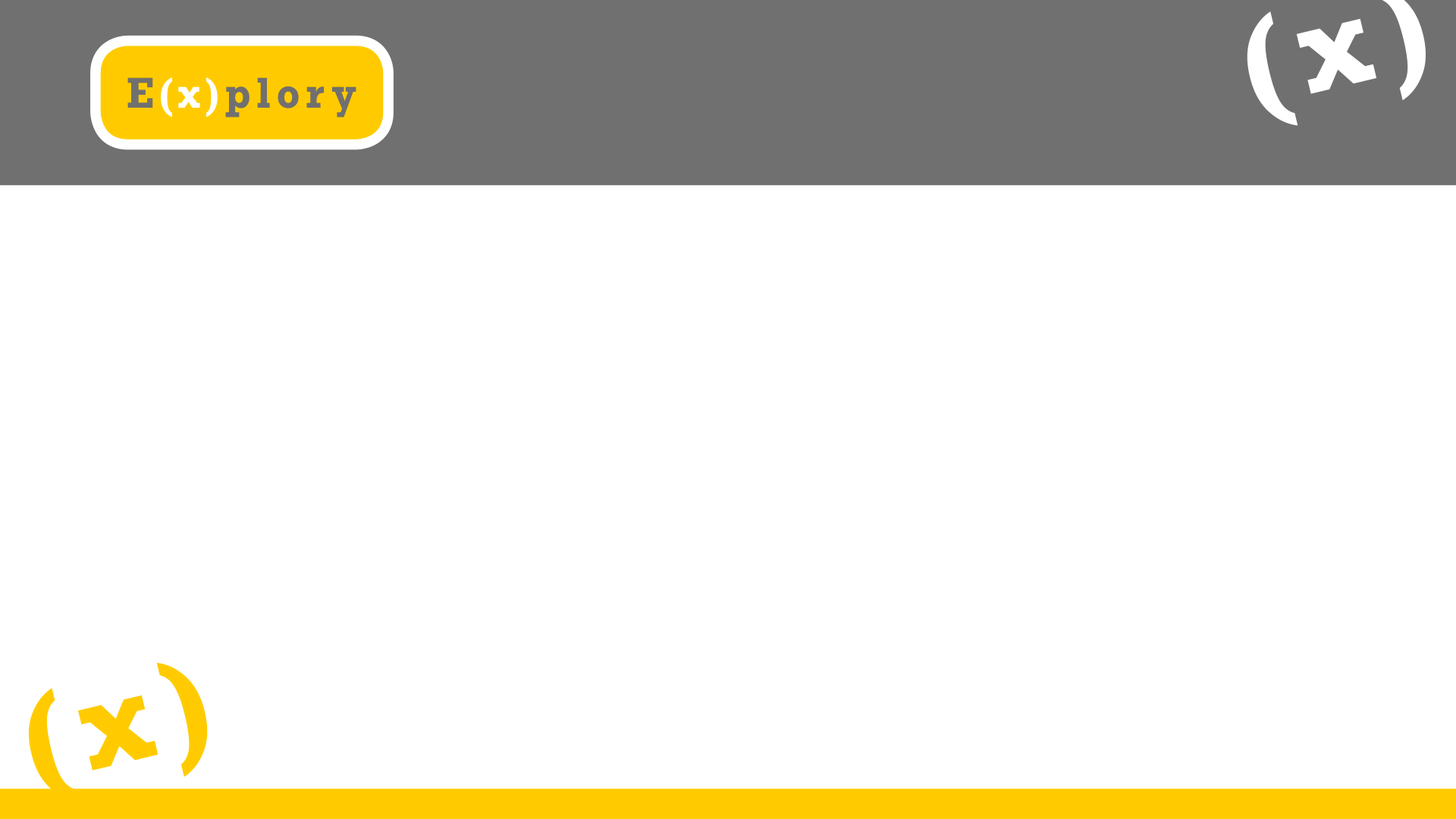 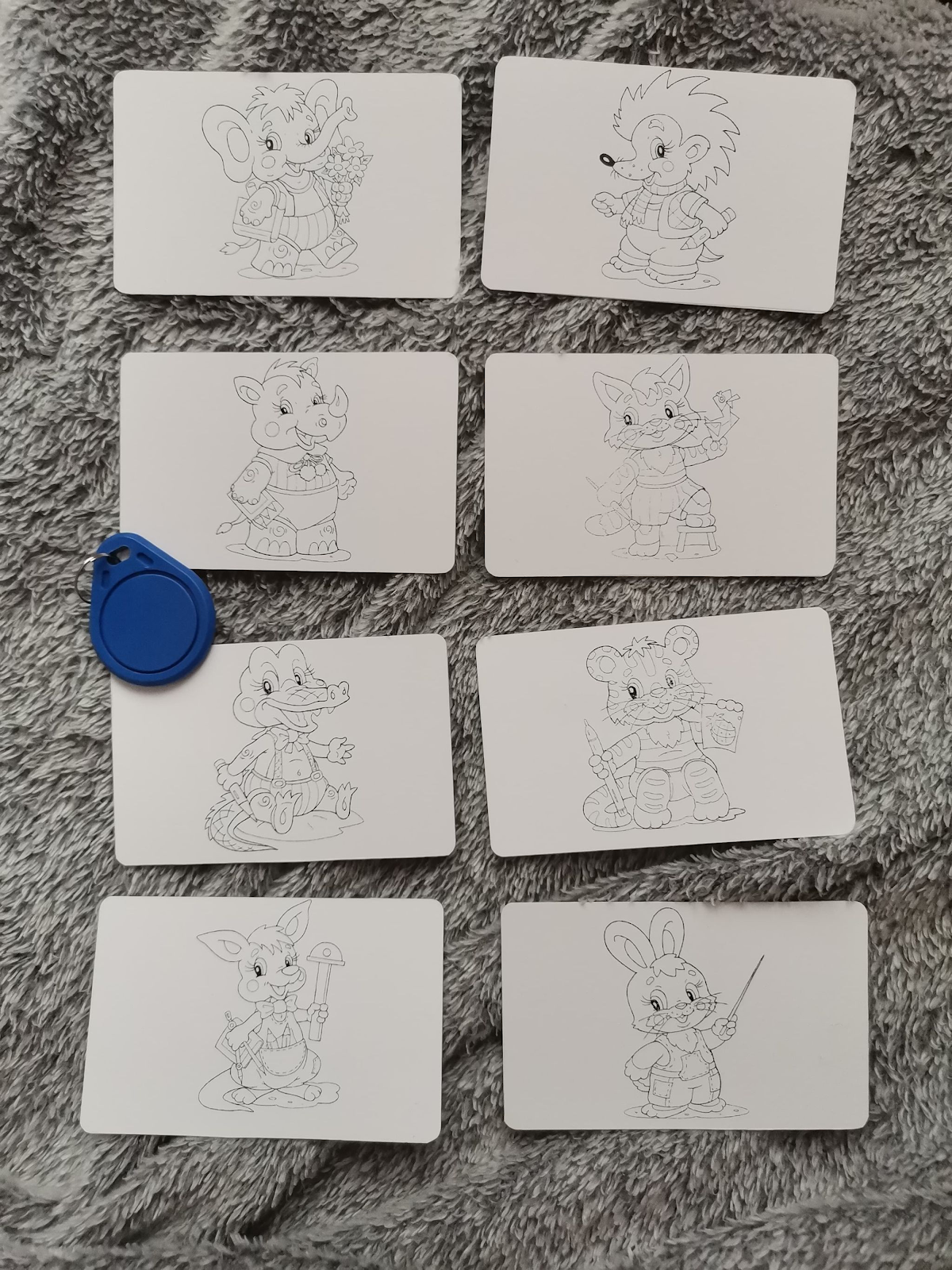 KONSTRUKCJA
NA KARTACH RFID ZNAJDUJĄ SIĘ RYSUNKI PRZEDSTAWIAJĄCE ZWIERZĘTA I CZĘŚCI CIAŁA, BY UMOŻLIWIĆ KORZYSTANIEZ NASZEGO ROBOTA NAJMŁODSZYM DZIECIOM. DO KAŻDEJ Z KART ZOSTAŁ PRZYPISANY KOD, KTÓRY WPROWADZIŁYŚMY DO BAZY DANYCH ROBOTA I POWIĄZAŁYŚMY Z ODPOWIADAJĄCYM MU ANGIELSKIM SŁOWNICTWEM.
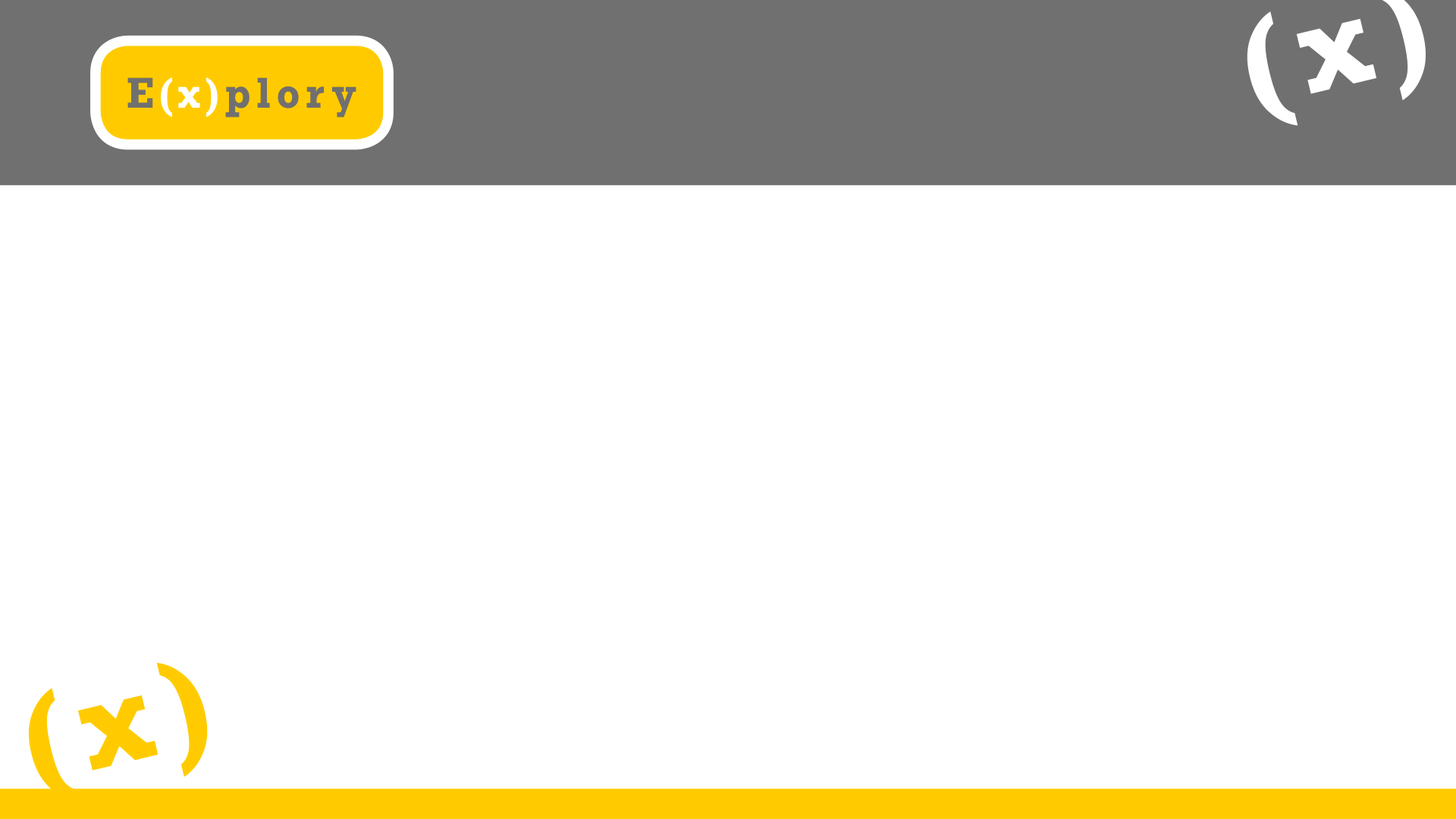 INSTRUKCJA DZIAŁANIA
TRYB NAUKI

URUCHOM ROBOTA
WYBIERZ JEDNĄ KARTĘ
PRZYŁÓŻ KARTĘ DO CZYTNIKA
NA WYŚWIETLACZU POJAWI SIĘ SŁOWO
POSTARAJ SIĘ JE ZAPAMIĘTAĆ
ABY SPRAWDZIĆ SWOJĄ WIEDZĘ PRZEJDŹ DO TRYBU GRY
TRYB GRY

URUCHOM ROBOTA
PRZYŁÓŻ KLUCZYK DO CZYTNIKA, ABY ZMIENIĆ NA TRYB GRY
PRZECZYTAJ SŁOWO Z WYŚWIETLACZA
JAK NAJSZYBCIEJ PRZYŁÓŻ KARTĘ Z ODPOWIEDNIM OBRAZKIEM DO CZYTNIKA
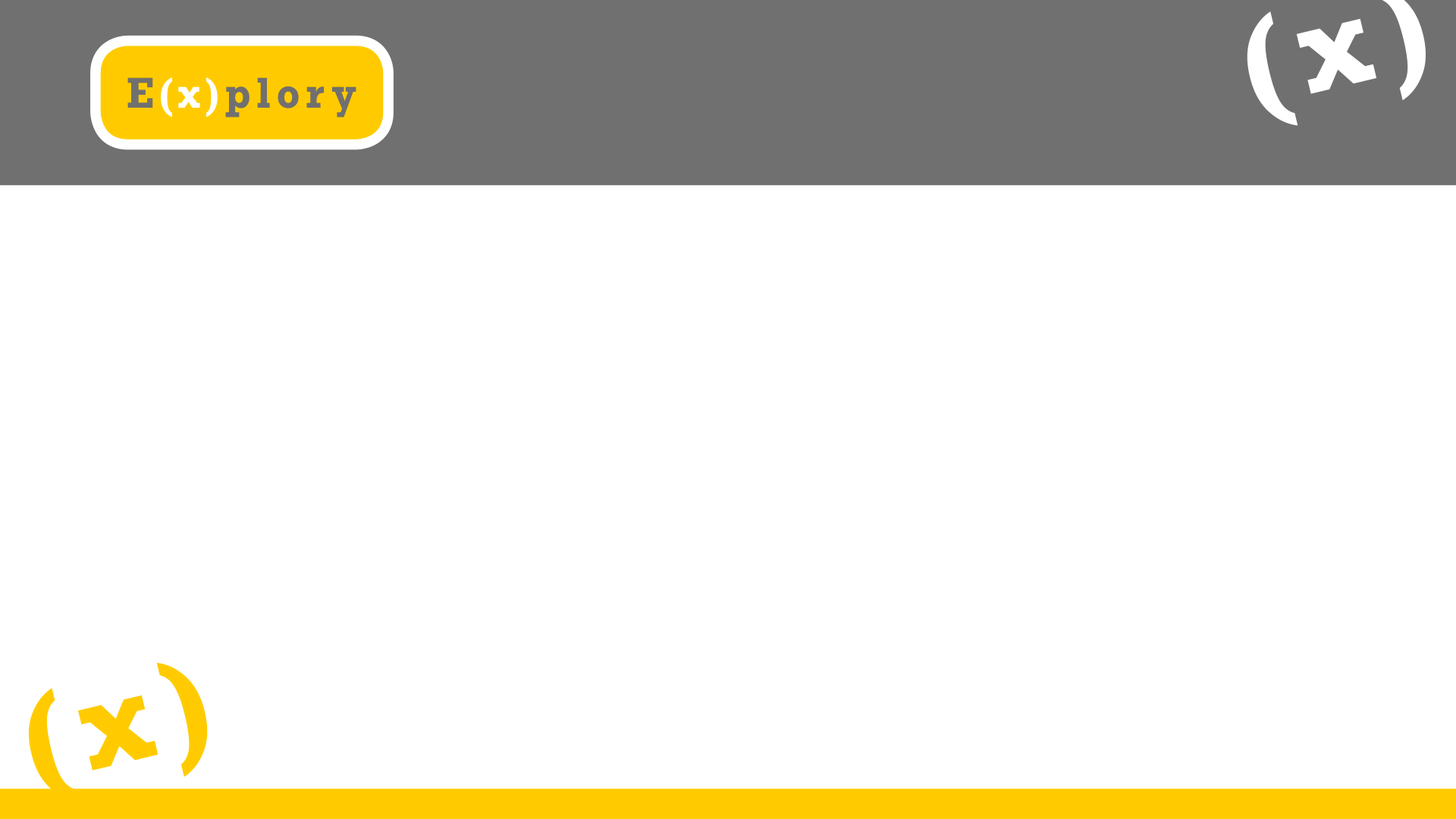 REAKCJA - CIESZY SIĘ
GDY GRACZ PRZYKŁADA DO CZYTNIKA POPRAWNĄ KARTĘ, ROBOT ,,CIESZY SIĘ” RAZEM Z NIM, A LICZBA PUNKTÓW WZRASTA  O JEDEN
WYKONUJE WTEDY OBROTY, PIERWSZY EMITUJĄC JEDNOCZEŚNIE FIOLETOWE ŚWIATŁO, A NIEPEŁNY DRUGI ZIELONO - CZERWONE
DRUGI OBRÓT JEST NIEDOKOŃCZONY, PONIEWAŻ ZATRZYMUJE SIĘ WTEDY PRZY NASTĘPNYM GRACZU
DODATKOWO, GDY LICZBA PUNKTÓW BĘDZIE RÓWNA 10/20/50 ROBOT WYŚWIETLI MOTYWUJĄCE HASŁA
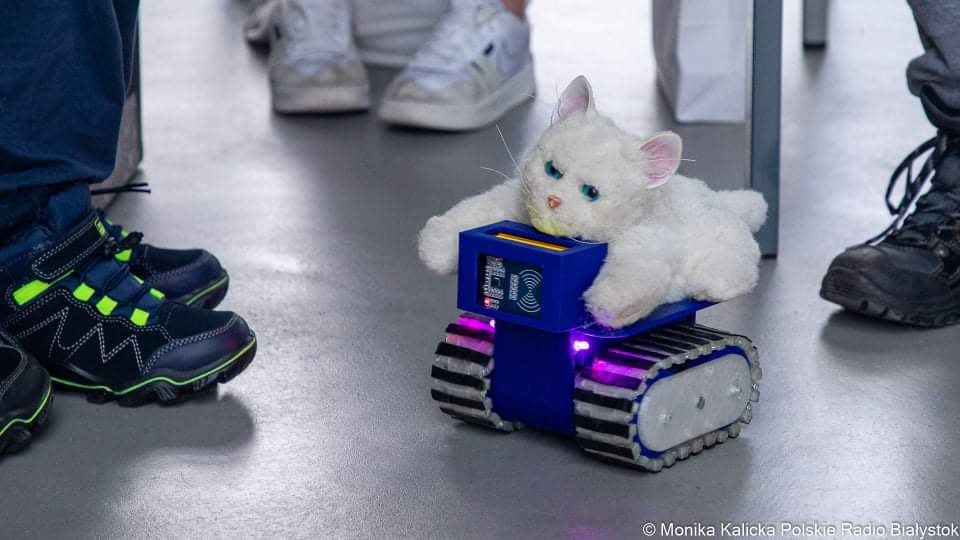 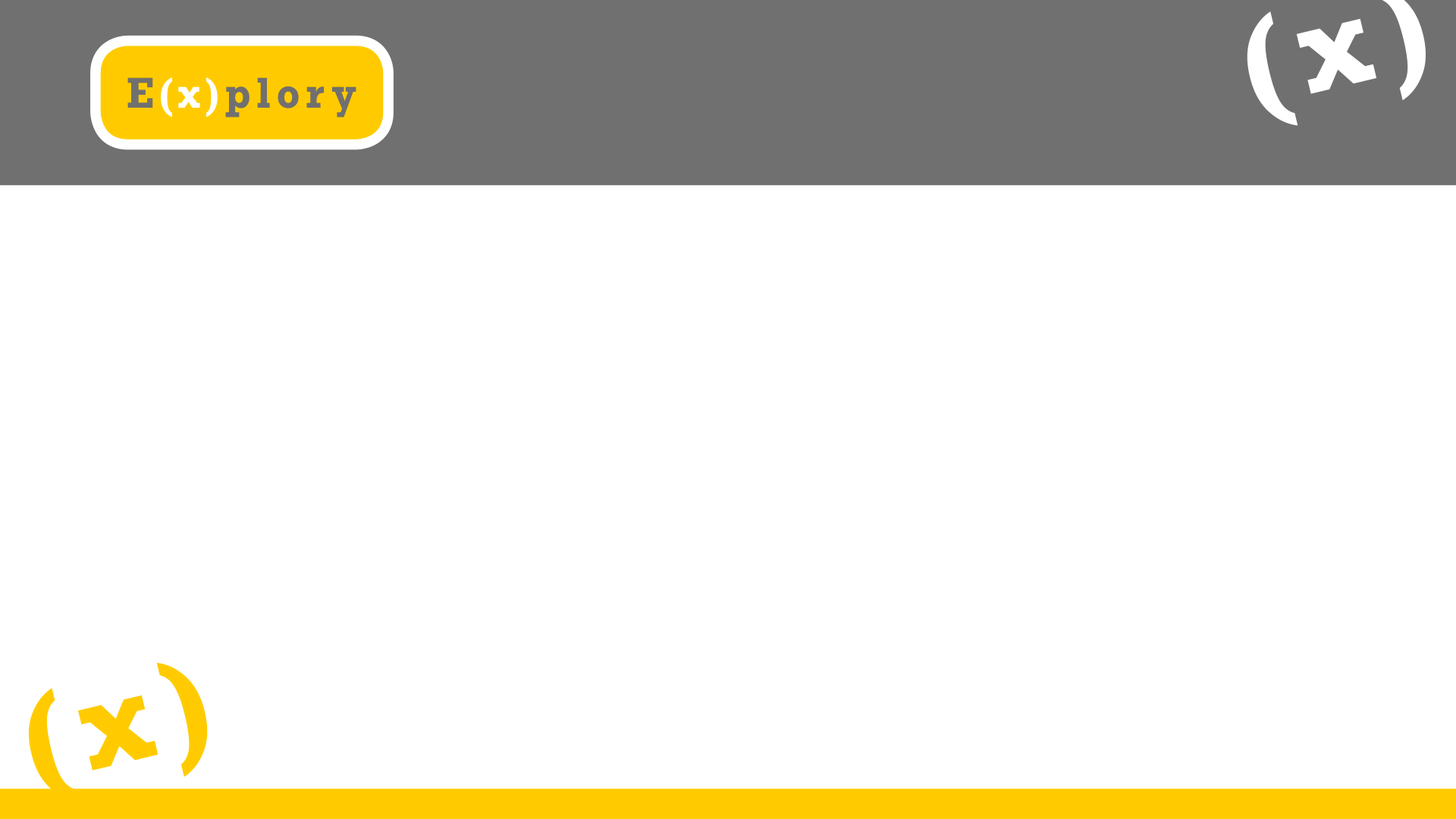 REAKCJA - SMUCI SIĘ
ROBOT OBRACA SIĘ W LEWO I PRAWO, JAKBY KRĘCIŁ GŁOWĄ, NIE ZGADZAJĄC SIĘ Z ODPOWIEDZIĄ GRACZA
JEDNOCZEŚNIE WŁĄCZAJĄ SIĘ RÓWNIEŻ DIODY, ŚWIECĄC NA CZERWONO
KOLEJNYM SYGNAŁEM JEST BUZZER, KTÓRY W TYM TRYBIE WYDAJE DŹWIĘK O WYSOKIEJ CZĘSTOTLIWOŚCI
CO NAJWAŻNIEJSZE PUNKTY PO ZŁEJ ODPOWIEDZI SIĘ ZERUJĄ
ROBOT NIE OBRACA SIĘ DO KOLEJNEGO GRACZA, CZEKAJĄC NA POPRAWNĄ ODPOWIEDŹ TEGO, KTÓRY POPEŁNIŁ BŁĄD
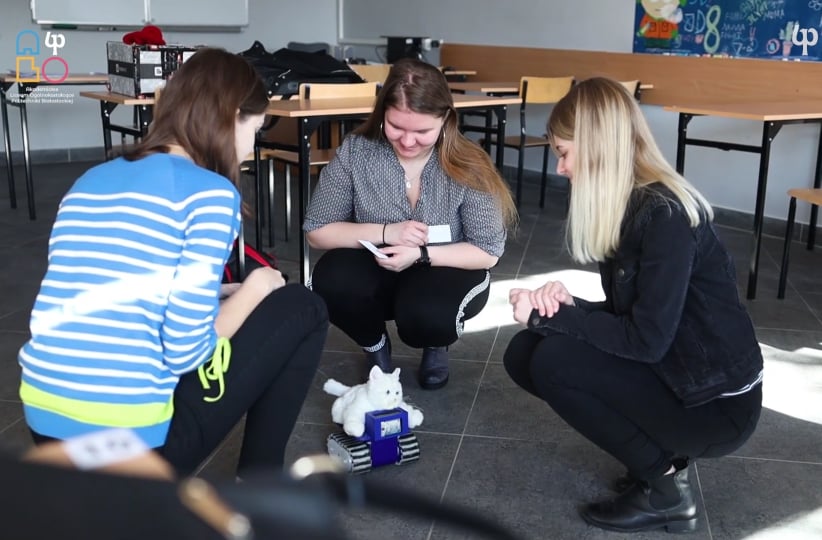 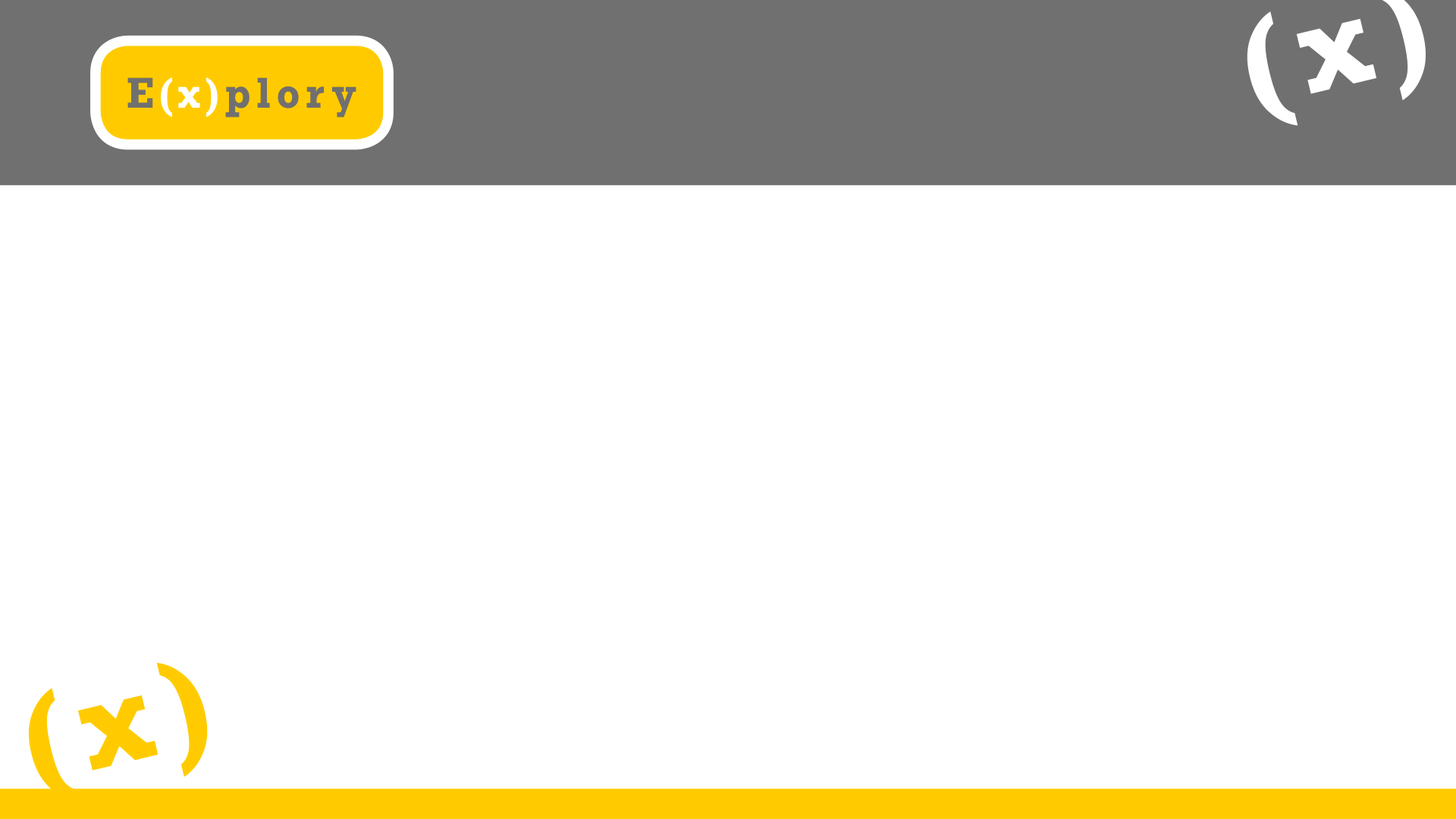 BADANIA WŚRÓD DZIECI
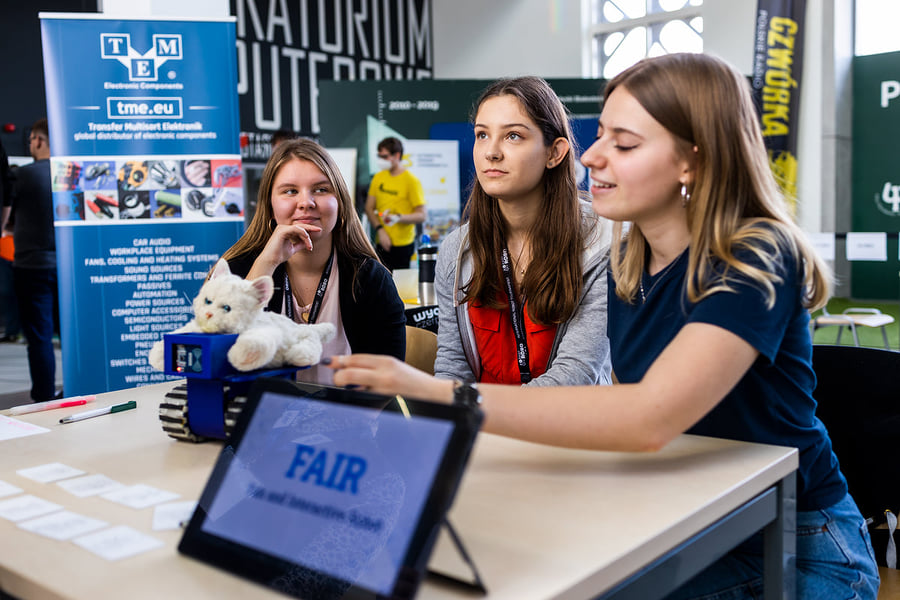 DZIECI DZIĘKI WSPÓLNEJ ROZGRYWCE BARDZO SZYBKO ZACZĘŁY ZE SOBĄ WSPÓŁRACOWAĆ I POMAGAĆ SOBIE W ROZPOZNAWANIU KART W CELU UZYSKANIA WIĘKSZEJ LICZBY PUNKTÓW.
OBECNY REKORD WYNOSI 63 PUNKTY USTANOWIONY PRZEZ TRZECH GRECZY W WIEKU 10 LAT.
PODCZAS KONKURSU ZE STOISKAMI DZIECI CHĘTNIE WRACAŁY, ABY SPRÓBOWAĆ JESZCZE RAZ SWOICH SIŁ.
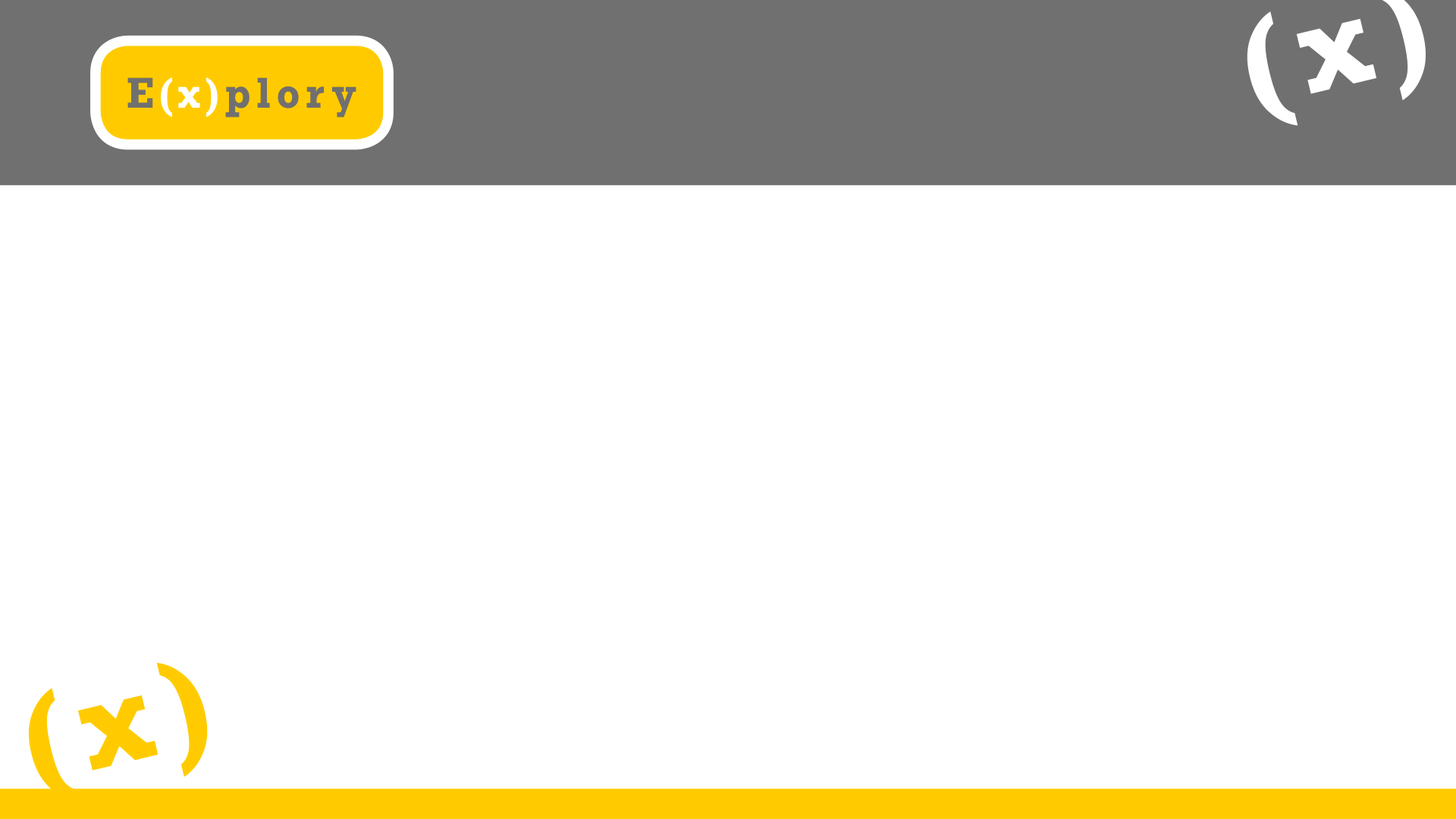 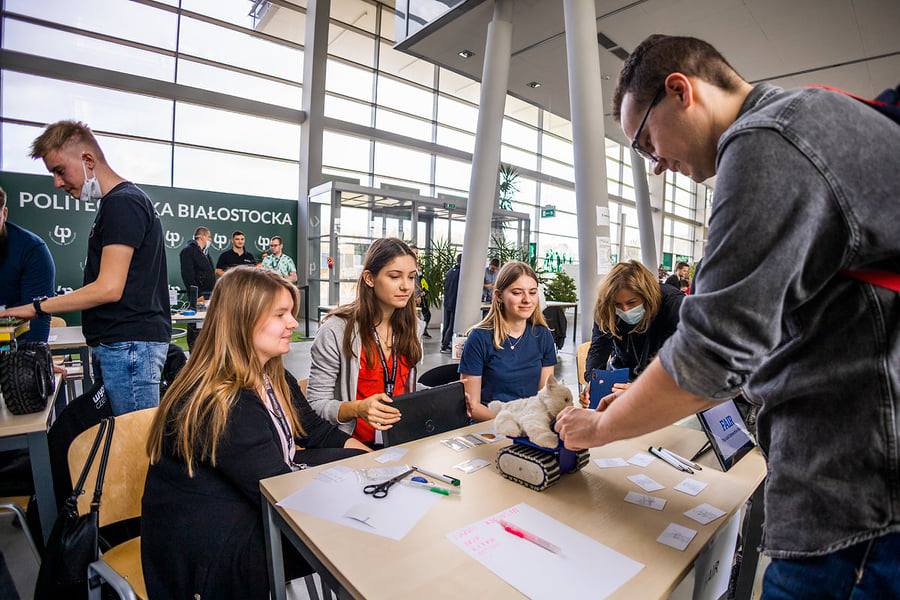 BADANIA WŚRÓD DOROSŁYCH
RODZICOM PODOBAŁA SIĘ WIZJA NAUKI PRZEZ ZABAWĘ Z WYKORZYSTANIEM ROBOTA, DZIĘKI CZEMU OCHOCZO ZACHĘCALI DZIECI DO ZAGRANIA.
RODZICE CHĘTNIE DORADZALI W JAKI SPOSÓB MOŻEMY ROZBUDOWAĆ ROBOTA, ABY DZIECI JESZCZE CHĘTNIEJ Z NIEGO KORZYSTAŁY.
OSOBY DOROSŁE ZACIEKAWIONE WYGLĄDEM ROBOTA RÓNIEŻ SKORZYSTAŁY Z MOŻLIWOŚCI ZAGRANIA I DOWIEDZENIA SIĘ ORAZ UTRWALENIA NOWYCH SŁÓW.
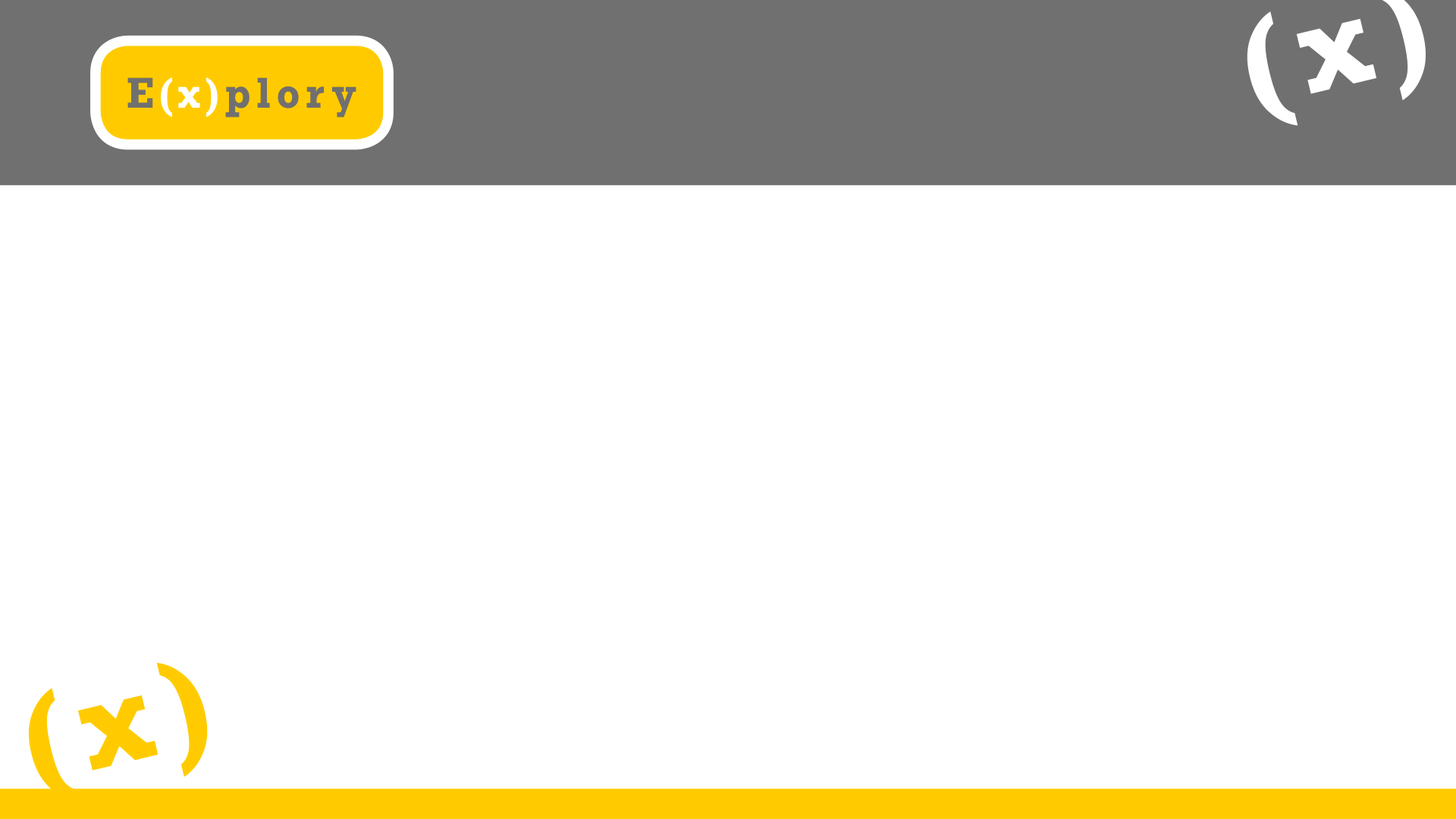 PLANY I MOŻLIWOŚCI
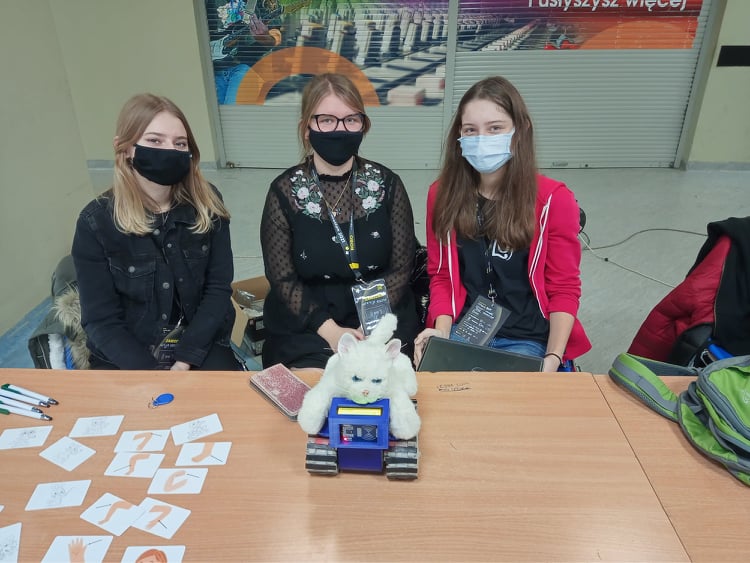 ROZBUDOWANIE DZIAŁU ZWIERZĘTA O NOWE SŁOWNICTWO
DODANIE WYRAŻEŃ W INNYCH JĘZYKACH
DOPASOWANIE ROBOTA DO POTRZEB NAJMŁODSZYCH
UMOŻLIWIENIE ZAWIĄZANIA WSPÓŁPRACY ZE ŚWIETLICAMI MIEJSKIMI, DOMAMI DZIECKA CZY SZKOŁAMI PODSTAWOWYMI
DODANIE MODUŁU MP3, KTÓRY POZWOLI NA ODSŁUCHANIE WYMOWY
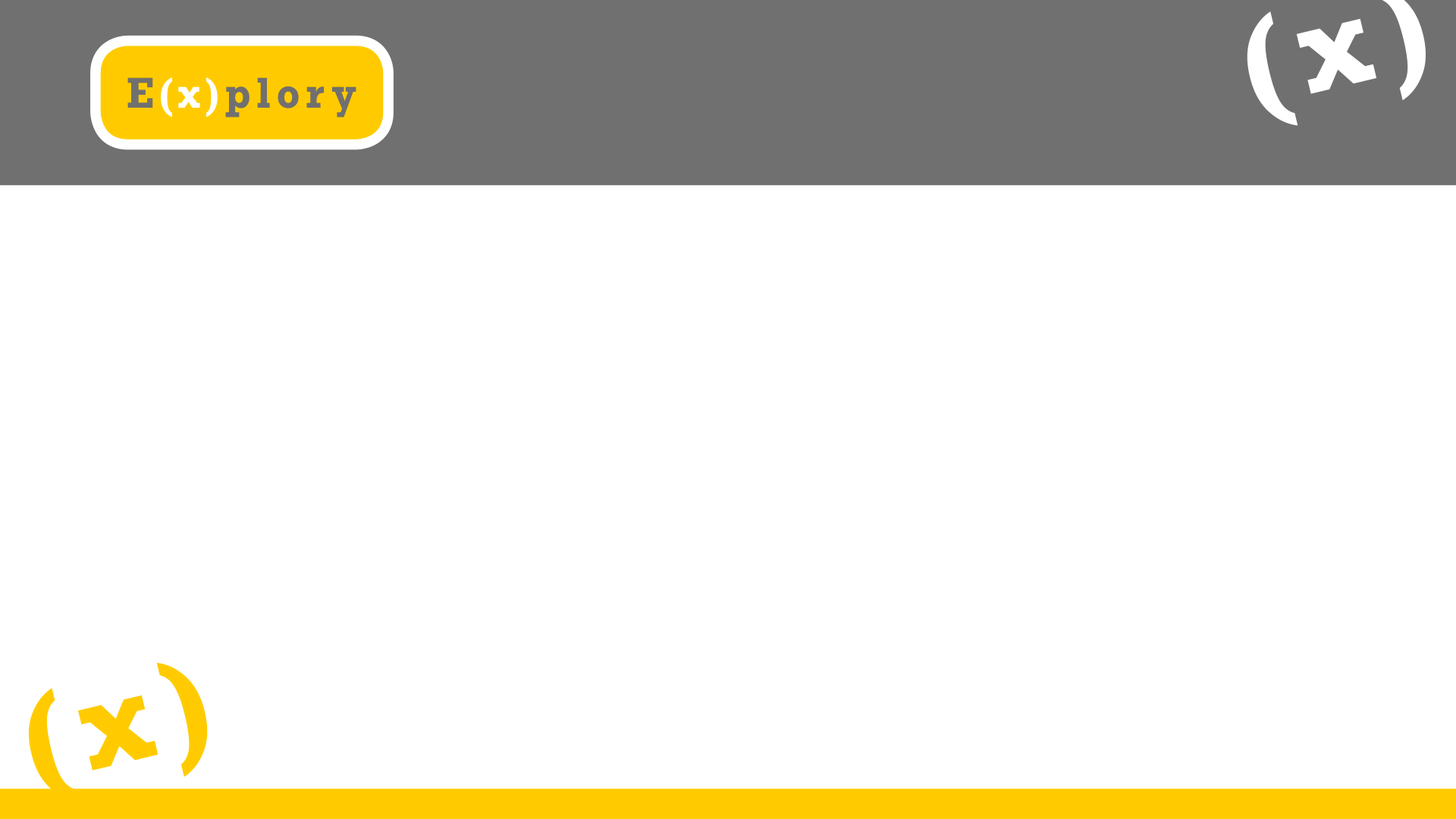 WNIOSKI
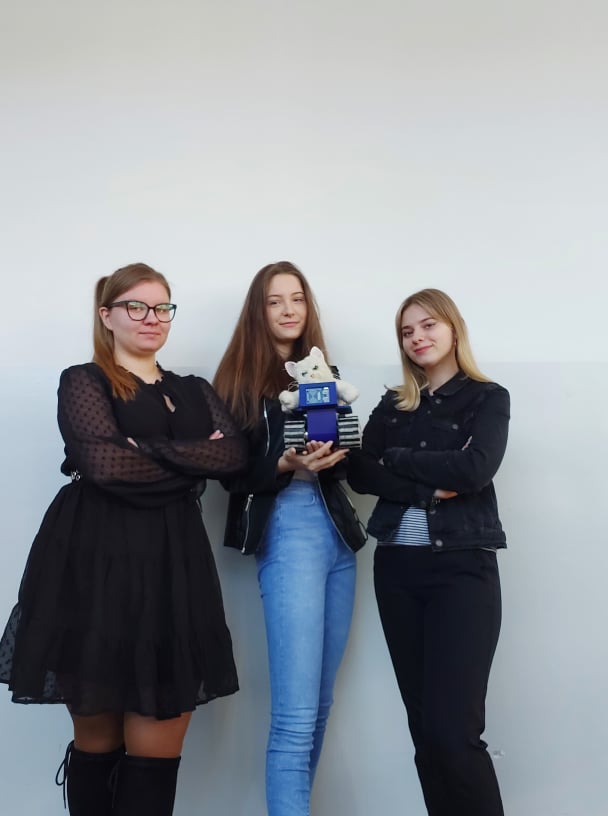 80% WSZYSTKICH GRACZY PRZYZNAŁO, ŻE ZAINTERESOWAŁ ICH NIETYPOWY WYGLĄD ROBOTA.
FAIR TO UNIWERSALNY PROJEKT, PRZY KTÓRYM ŚWIETNIE BAWILI SIĘ I DZIECI, I DOROŚLI.
UDOWADNIA TO, ŻE W ZALEŻNOŚCI OD TRUDNOŚCI SŁOWNICTWA NAWET DOROŚLI BĘDĄ W STANIE POLEPSZYĆ SWOJĄ WIEDZĘ.
ODBIORCY ZACIEKAWIENI FORMĄ NAUKI PRZEZ ZABAWĘ PRACOWALI W SKUPIENIU NAD ZDBYWANIEM PUNKTÓW. KAŻDA KOLEJNA POPRAWNA ODPOWIEDŹ MOTYWOWAŁA DO DALSZEGO GRANIA.